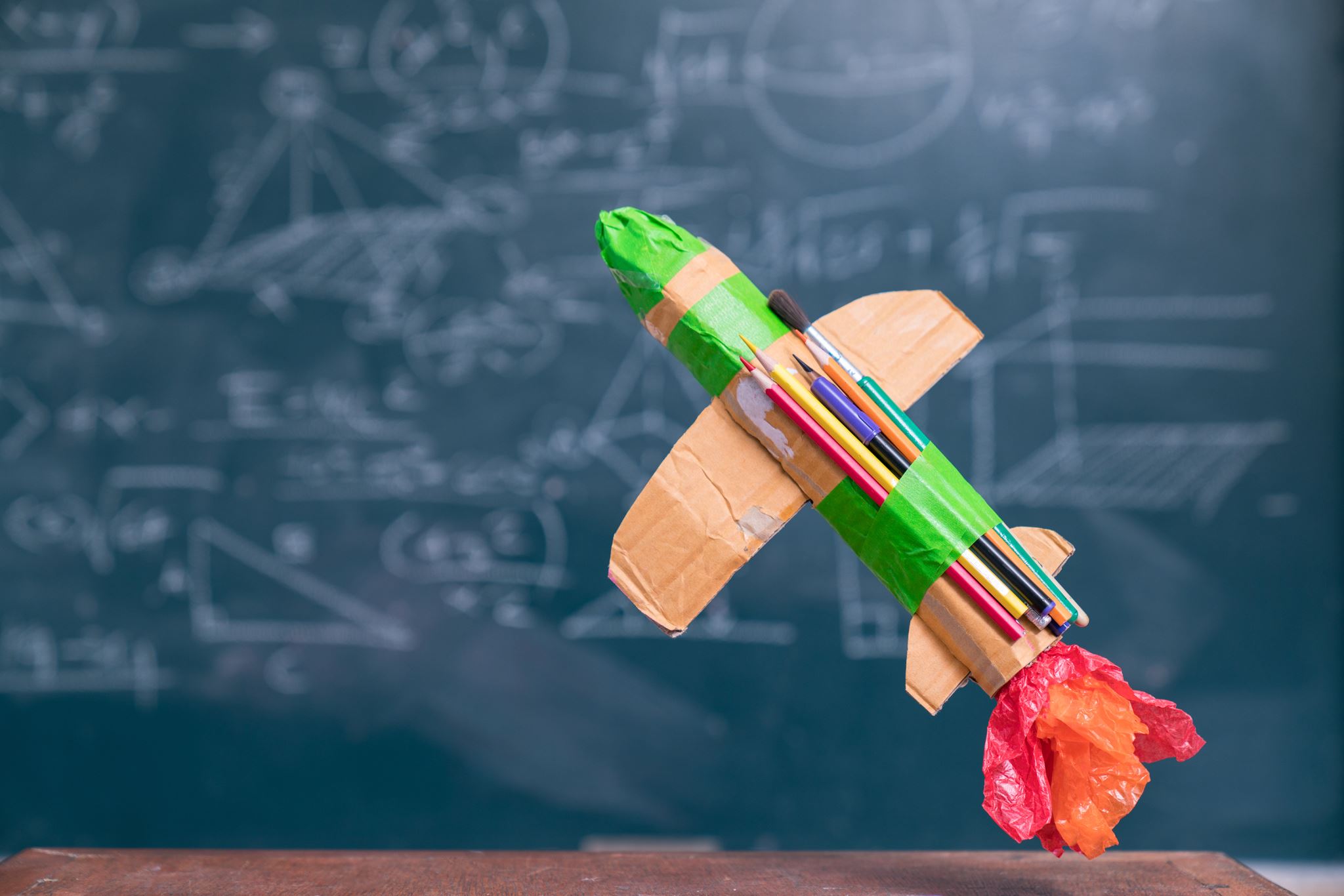 Fusée de malek